CUDI 2010
Reunión de Otoño
Agrega el título
CLE COLABORATION LEARNING ENVIROMENT
Integran todas las herramientas de internet que existen para la educación con el
objetivo de generar proyectos de colaboración, interacción entre grupos de trabajo,
portafolios electrónicos y el soporte a la enseñanza aprendizaje.
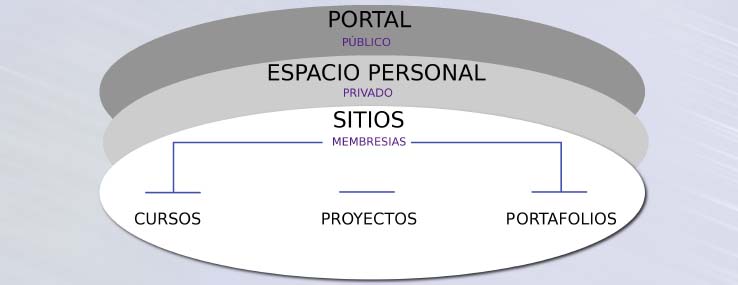 Proyectos
Sitios de comunicación estructurada con roles de acceso específicos entre grupos de
usuarios de la institución.
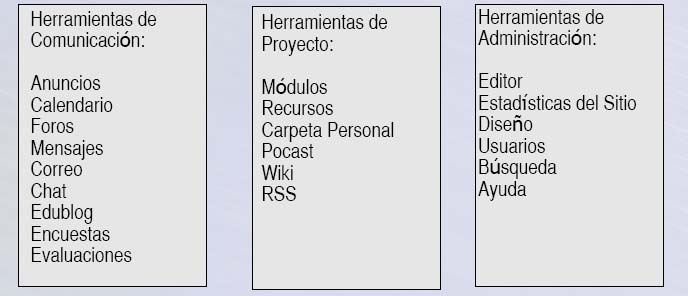 Sitios de comunicación estructurada con roles de acceso específicos entre grupos de
usuarios de la institución.
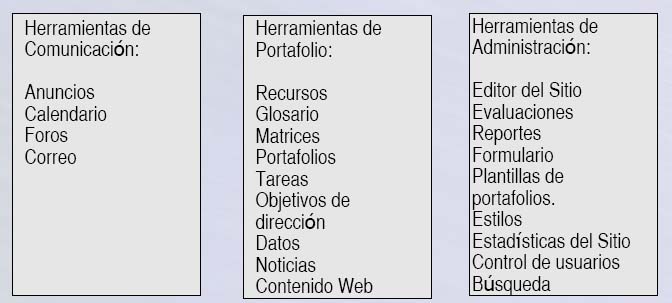